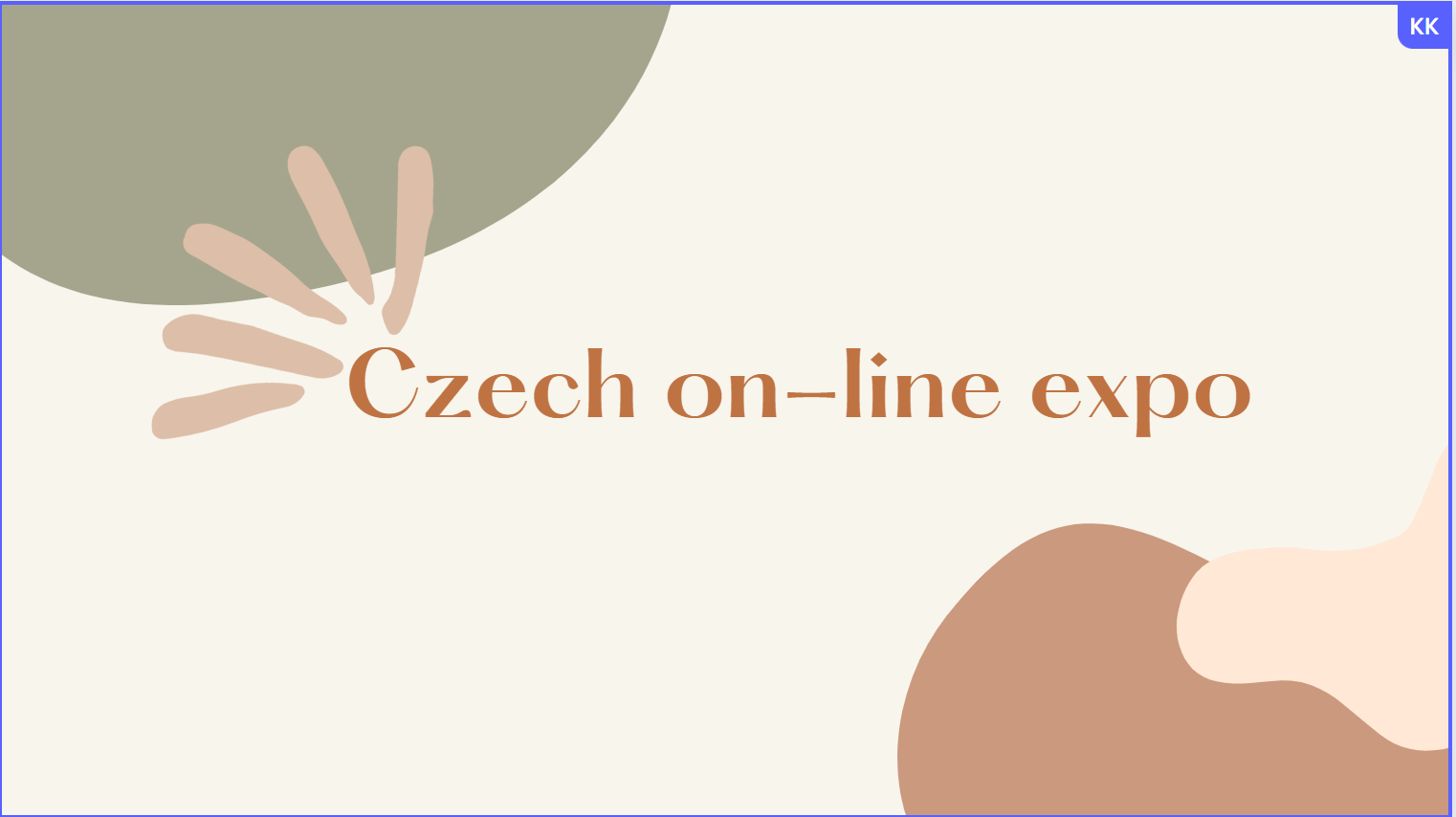 Klára Kopáčková
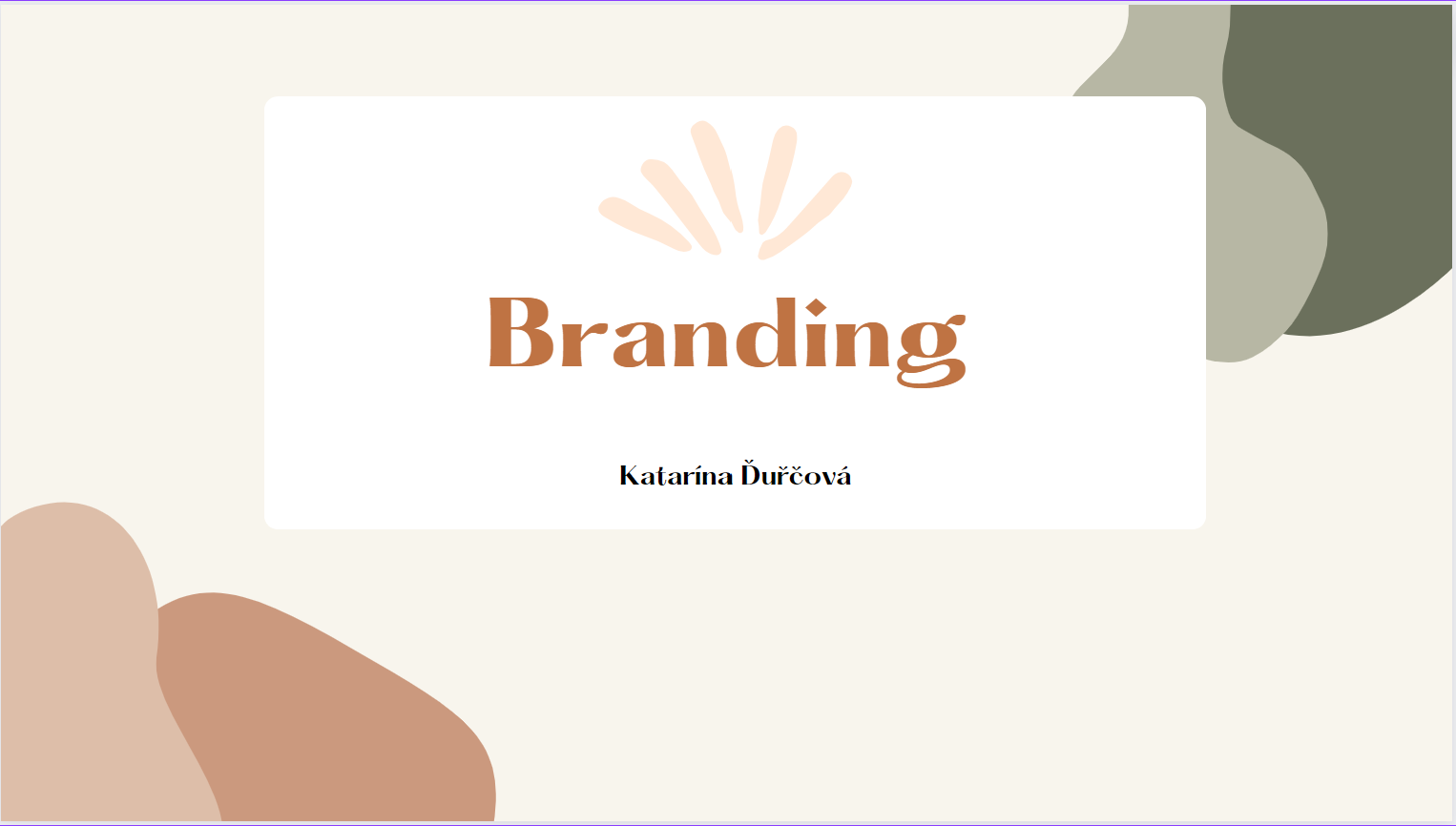 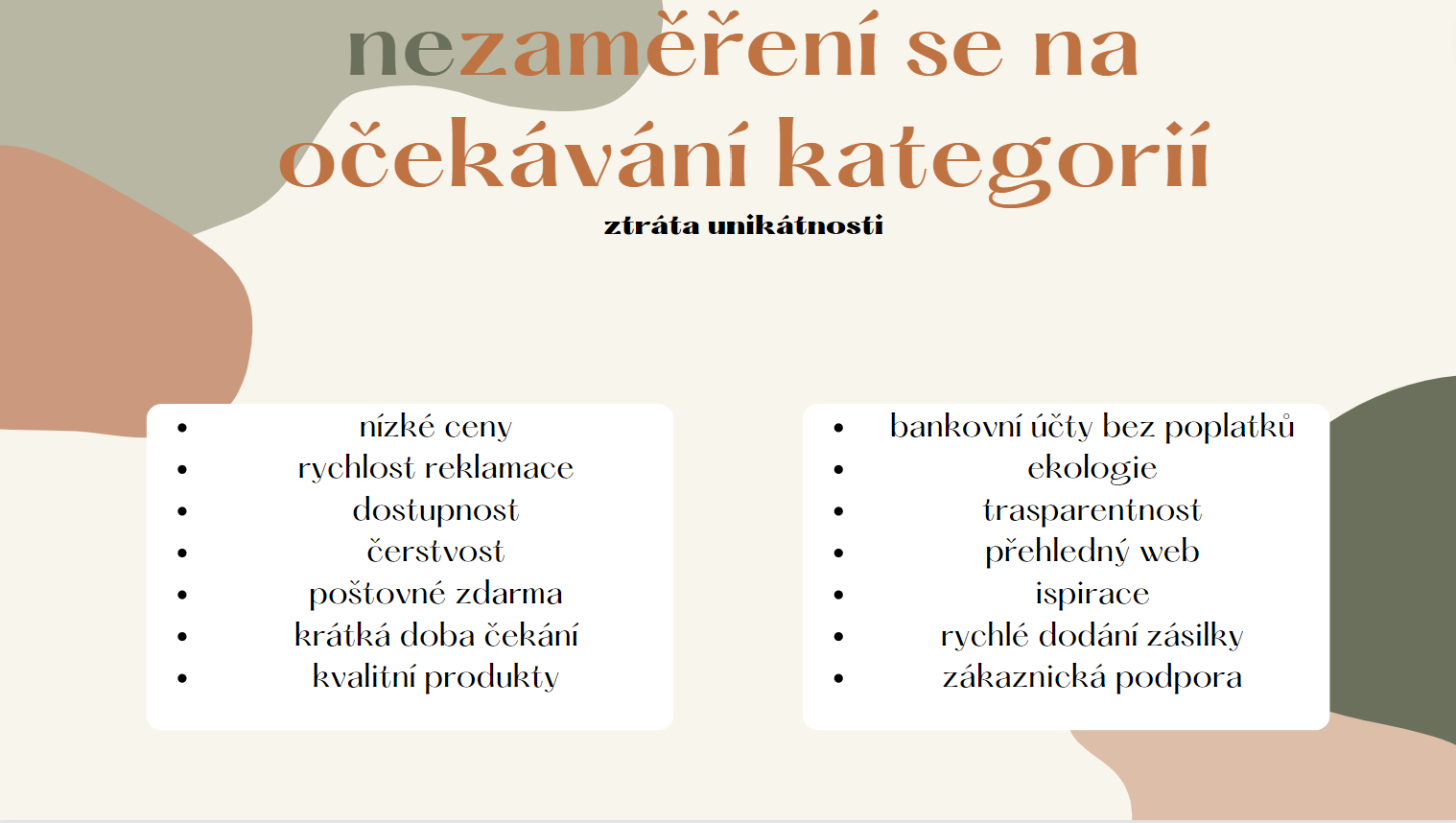 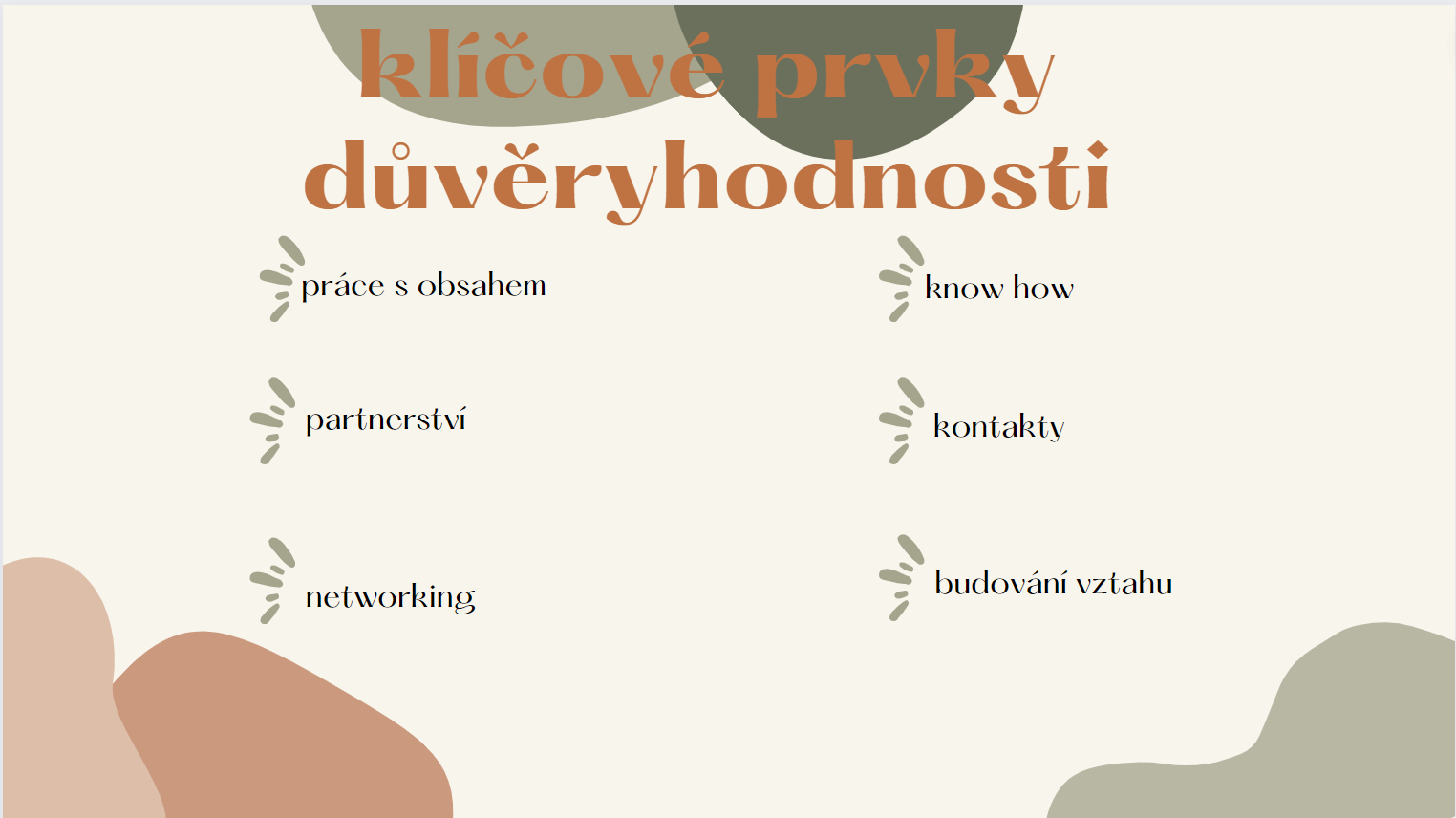 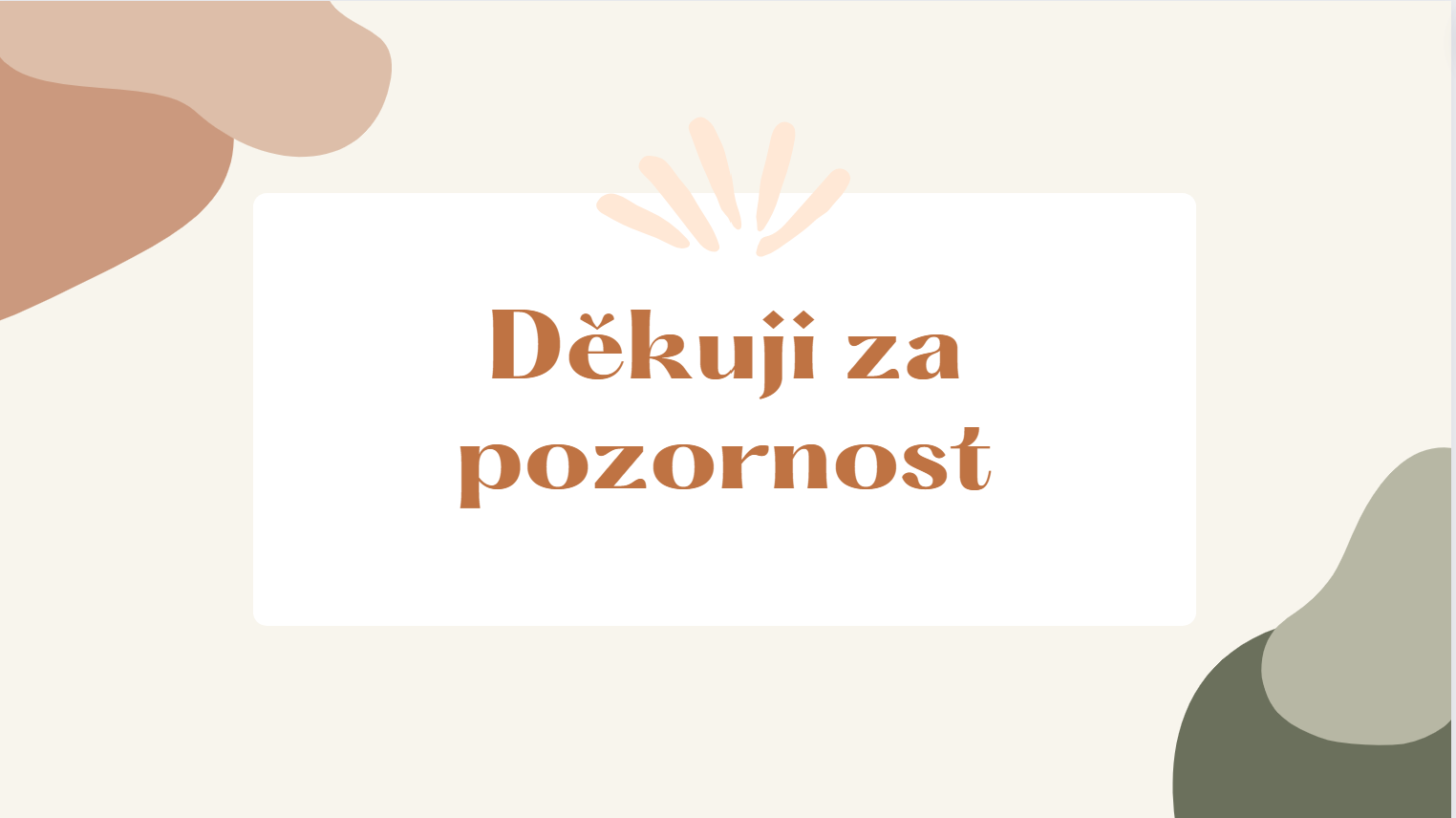